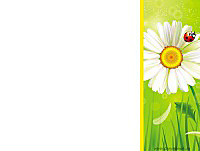 Урок «Чистоты»
2013 г.
Год экологической культуры и охраны окружающей среды
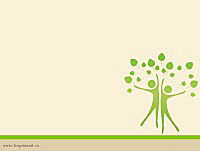 11 января - День заповедников и национальных парков
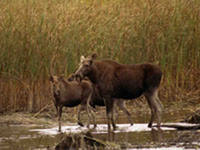 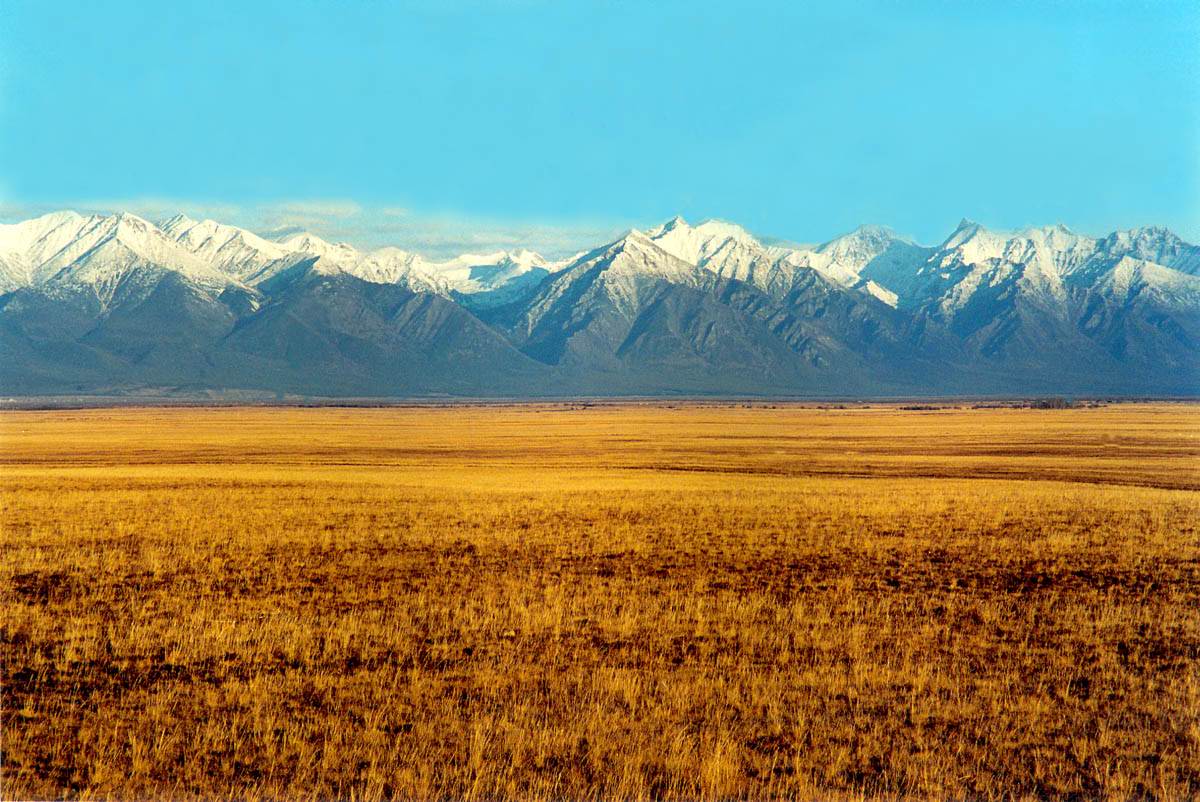 Баргузинский  государственный заповедникпервый в России основанный в 1916 году.
Заповедники - это участки земли, где сохраняются и оберегаются редкие и ценные растения и животные  .  Заповедники охраняются   государством.
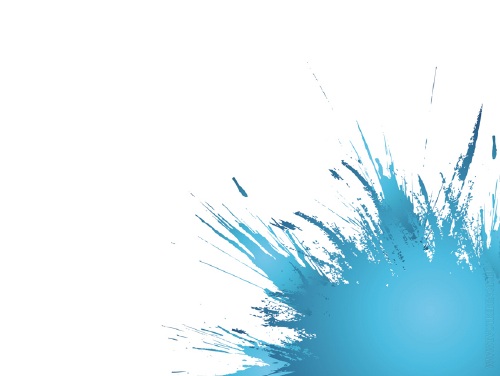 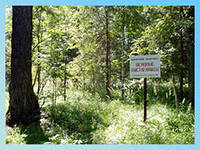 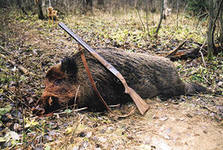 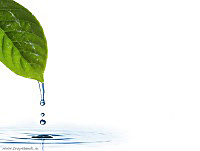 На территории Российской Федерации
102 заповедника
более 40 национальных парков
В них охраняются 80% видового богатства растительного и животного мира.
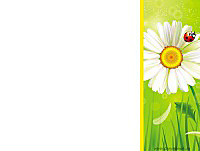 Игра  «Можно-нельзя»
Ломать деревья и ветки 
Сажать больше деревья 
Ходить и топтать на лугу цветы
Ходить только по тропинкам
Рвать большие букеты цветов
Любоваться им
Оставлять мусор в лесу
Собирать мусор в яму и закопать
Разжигать костры в лесу
Беречь лес от пожара
В лесу шуметь
Волжско-Камский государственный природный биосферный  заповедник  расположен в Татарстане  включает два изолированных участка: Раифский и  Сараловский . Основан в 1960 году его площадь 8040 га
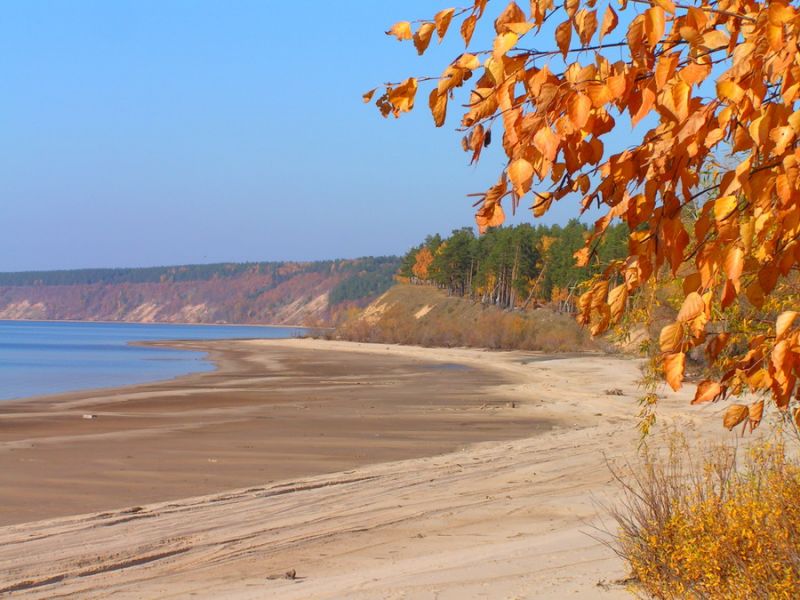 Сараловский участок заповедника покрыт лесом; в основном сосна и липа. Наиболее интересны сосновые редколесья на песчаных холмах, куда проникают сибирский колокольчик, пурпуровый козелец, сон-трава, сумской василек
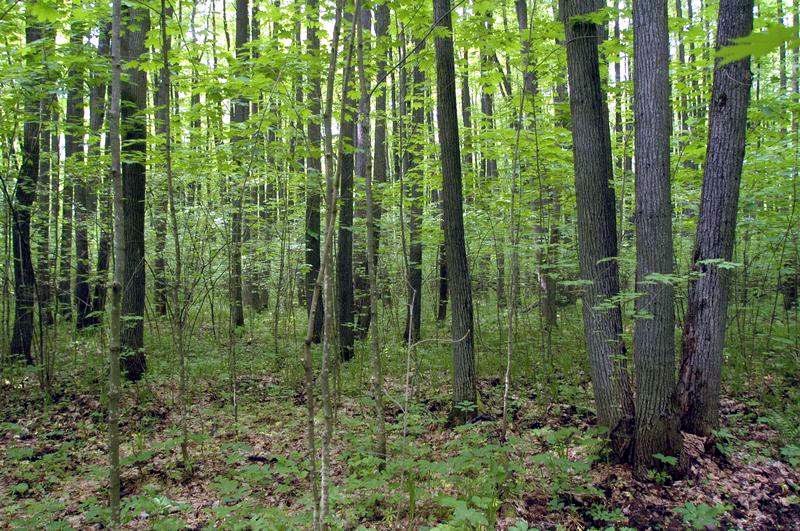 Растительность: на Раифском участке — двухсотлетние смешанные хвойно-широколиственные леса  встречаются также дуб, липа, ель, береза, осина.
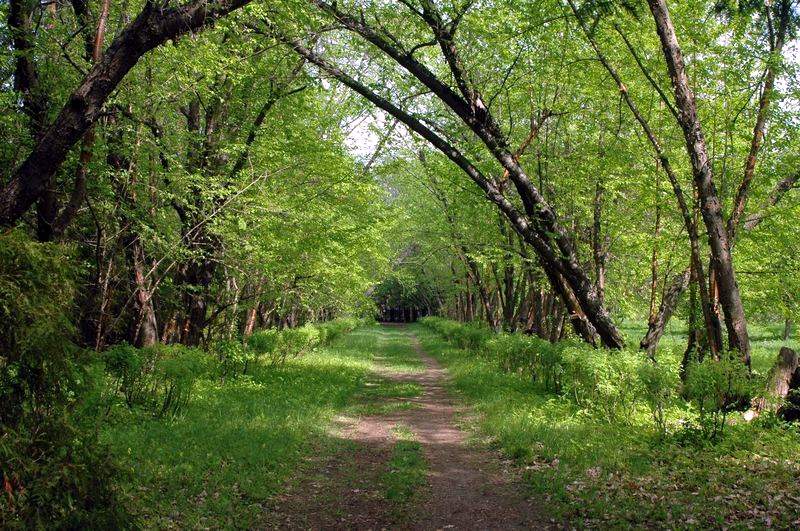 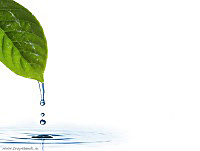 Животный мир Волжско-Камского заповедника очень богат. Грызуны насчитывают 21 вид: летяга, обыкновенная белка, речной бобр, садовая и лесная сони, красная полевка, желтогорлая мышь, заяц-русак и заяц-беляк.
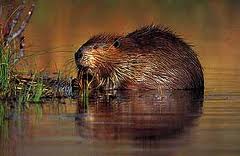 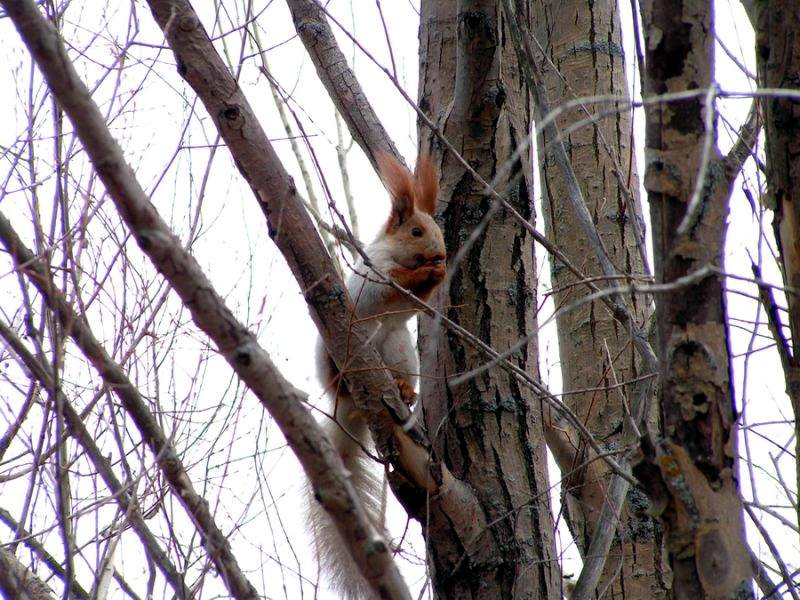 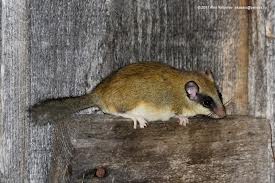 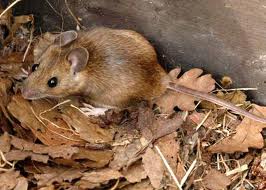 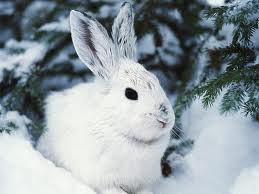 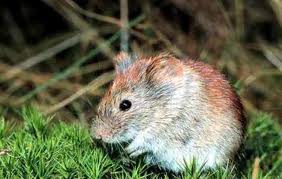 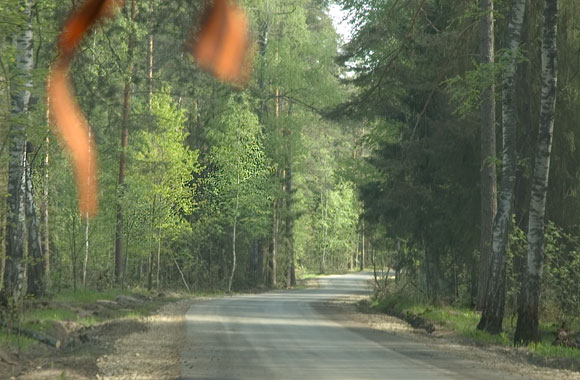 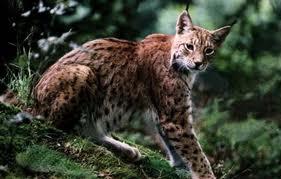 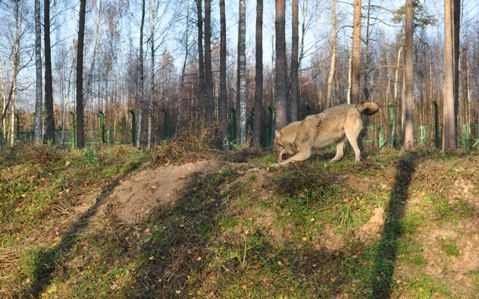 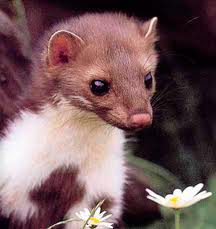 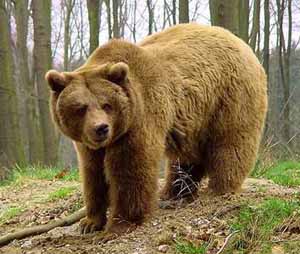 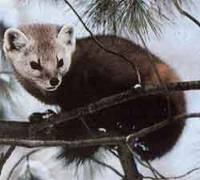 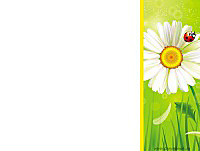 Многочисленны птицы: тетерев, рябчик, серая куропатка, перепел, горлинка, вяхирь, сизый голубь, коростель, серая цапля, вальдшнеп.
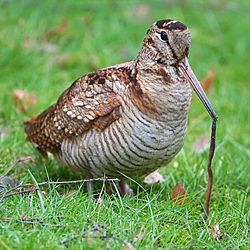 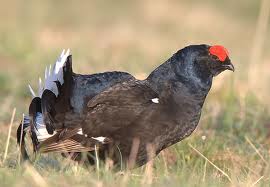 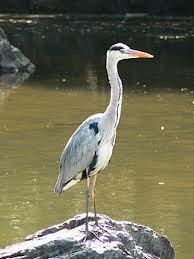 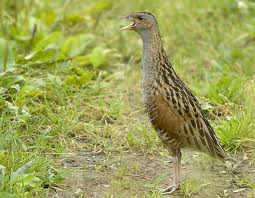 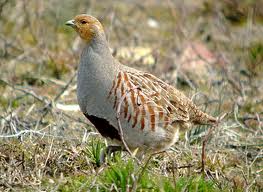 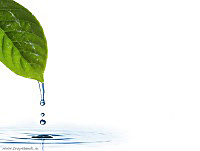 реже 
Глухарь    серый журавль
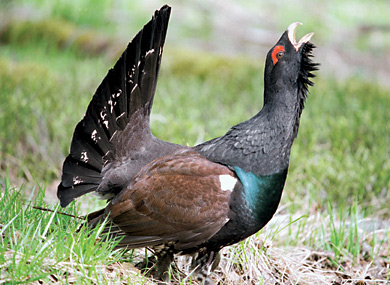 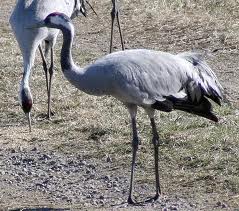 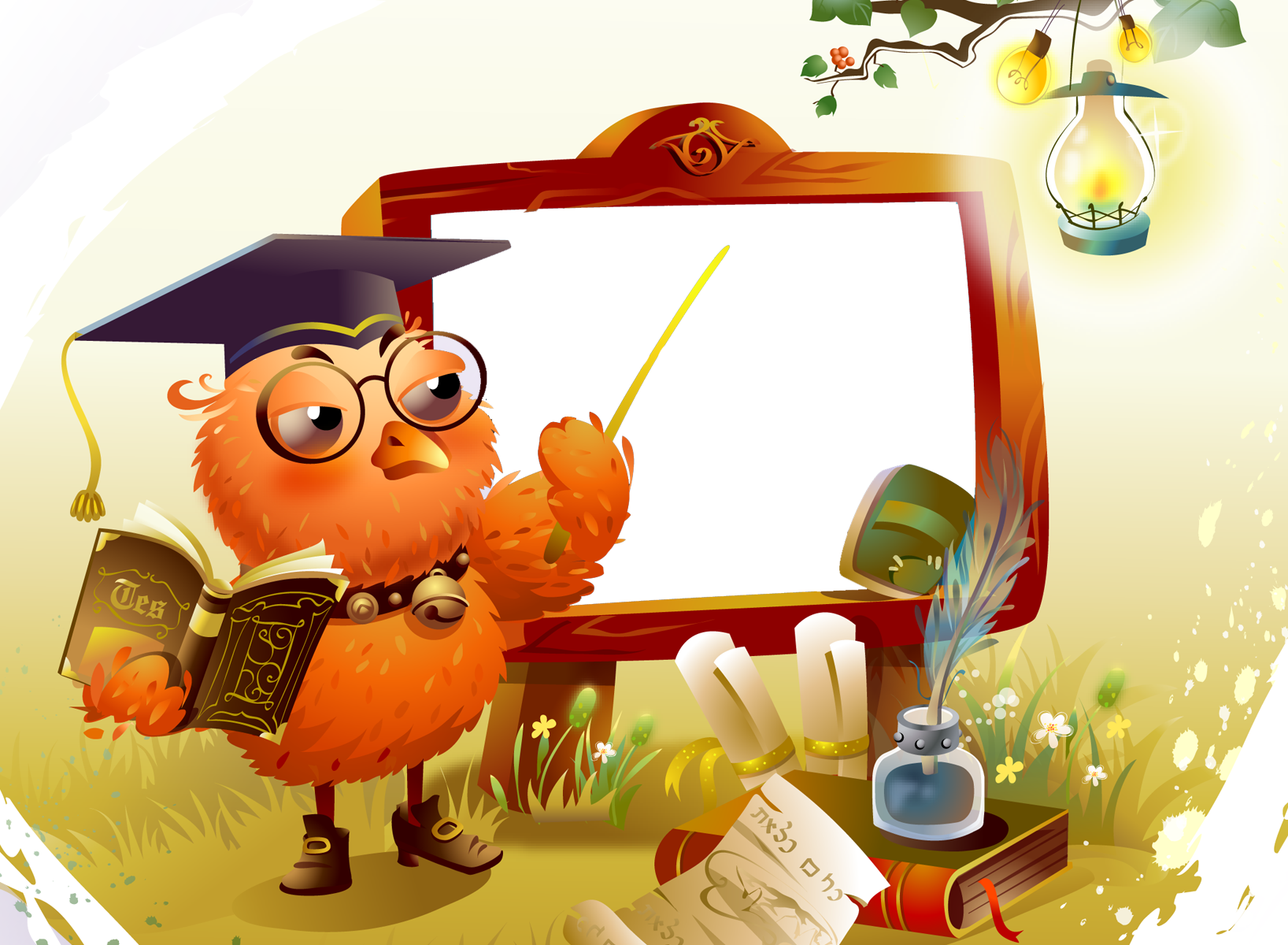 Викторина1.Когда в России был основан первый заповедник?А) 1916  Б)19602.Как называется заповедник в Татарстане?а) Баргузинский  б) Волжско-Камский3. Что такое заповедник? А) охранная  природная зонаБ) развлекательный парк                                               МОЛОДЦЫ!